O
XXXVI. Setkání vodohospodářů v Kutné Hoře
16. května 2023 

Kutná Hora
Informace o činnosti Odboru hlavního regulátora a vrchního dohledu sektoru VaK s doplněním informací k některým plánovaným změnám legislativy oboru VaK
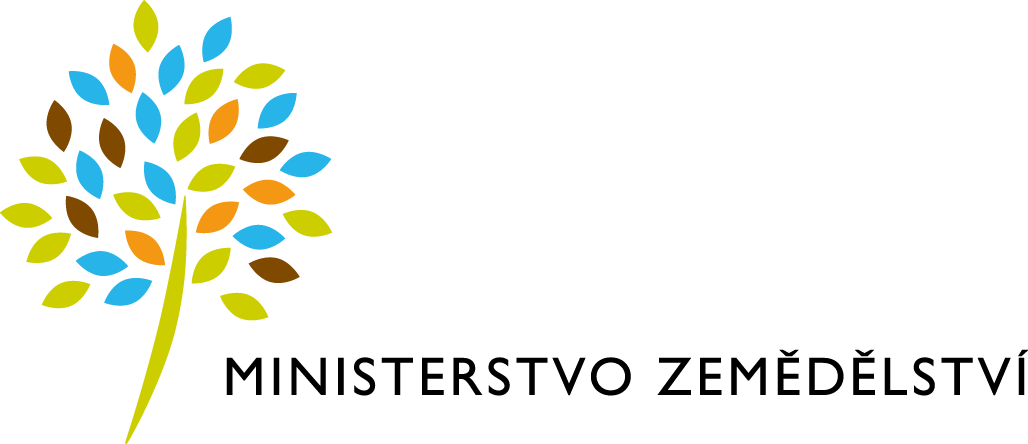 Ing. Radek Hospodka, 
Odbor hlavního regulátora a vrchního dohledu sektoru VaK
Úvod
Ministerstvo zemědělství (MZe) je vrchním orgánem dozoru nad uplatňováním zákona o vodovodech a kanalizacích pro veřejnou potřebu. V působnosti MZe je mimo jiné regulace oboru vodovodů a kanalizací.

Obor vodovodů a kanalizací pro veřejnou potřebu (dále jen „VaK“)                              je pevnou součástí vodního hospodářství v zemi a dotýká se přímo či nepřímo každého obyvatele.
Základní pohled na rozsah infrastrukturního majetku VaK v ČR
Vývoj infrastrukturního majetku VaK v délkách (km) a počtech v uvedených skupinách majetků v letech 1990 - 2021 (Pramen: MZe)
Pozn.                                                                                                                                                                   V letech 1990, 2000 se jednalo o údaje za hlavní provozovatele.                                                             Pro zajímavost: Podle údajů ze Zdravotní ročenky Československa za r. 1938 bylo na území Čech a Moravy celkem 12 624 km potrubí uloženého v obecních vodovodech.
Meziroční přírůstky délek vodovodních řadů, kanalizačních stok a kusů objektů ČOV                    v uvedených mezidobí kalendářních let. (Pramen: MZe)
Vývoj počtu vlastníků a provozovatelů VaK v ČR v letech                                                                         2010, 2015, 2020 a 2021, zdroj MZe
Sektor VaK je v ČR charakteristický velkým počtem vlastníků a provozovatelů.
     Pozn. V ČR je 6 258 obcí ( z toho 608 měst a 228 městysů).

Nárůst počtu vlastníků a provozovatelů VaK je způsoben rozvojem infrastruktury VaK                       a rovněž zvýšeným dohledem.

V oboru VaK dochází k velké koncentraci činností u největších provozovatelských subjektů.                         
   Např. skupina 50 největších provozovatelů vodovodů představovala v r. 2021 z hlediska    
   množství fakturované pitné vody konečným odběratelům cca 87 % z celkového evidovaného  
   množství fakturované vody v ČR. (U kanalizace se jedná cca o 74%)

Na druhou stranu je zde velké množství obcí, které si zajišťují správu a provoz svým jménem a na vlastní odpovědnost.
Odboru hlavního regulátora a vrchního dohledu sektoru VaK v MZe
Mezi rozhodující činnosti odboru patří:
 
výkon kontrolní činnosti a vrchního dohledu MZe,
  řešení podnětů a jiných podání, zajištění případné koordinační role mezi jinými  
   orgány vstupující do regulace oboru VaK, (zejména MF, MŽP, MZd, a jiné.)
  posílení analytické činnosti v oboru VaK na základě sběru dat, tj. zejména   
   vybraných údajů majetkové evidence (dále jen „VÚME“), vybraných údajů provozní 
   evidence (dále jen „VÚPE“) a dokladu Porovnání všech položek výpočtu   
   (kalkulace) cen pro vodné a stočné za kalendářní rok a dosažené skutečnosti 
   v témže roce (dále jen „Porovnání),
  zajištění přípravy jednání Výboru pro koordinaci regulace oboru VaK,
  osvěta, informovanost a metodická pomoc.
Počty provedených kontrol v období 2015-2022 v jednotlivých krajích
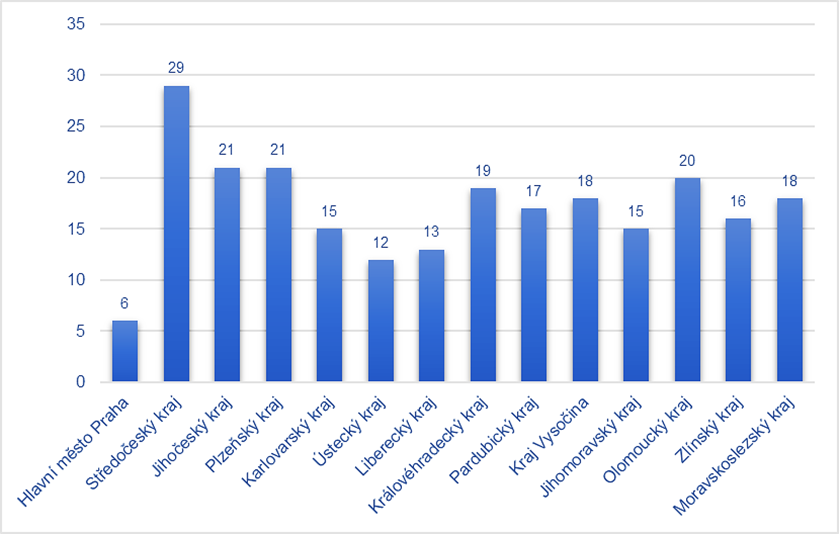 Celkem v letech 2015 až 2022 MZe provedlo 240 kontrol přímo u vlastníků a provozovatelů VaK.
 
Tyto kontrolované subjekty pokrývají téměř 4,2 milionu odběratelů, což představuje přibližně 41,6 % trhu vodovodů a kanalizací v ČR.
Pozn.: Každý subjekt je zařazen vždy jen do jednoho kraje, a to v němž vlastní, popř. provozuje majetky VaK s nejvyšší reprodukční hodnotou.
[Speaker Notes: Postupně bez významnosti]
Kontrolní činnost nad vlatníky a provozovateli Vak
Zaměření na základní povinnosti uložených ZVK.  
   (Okruh základních problematik, správa a provoz VaK, odběratel a také ŽP) 

 Prioritním cílem je v případě zjištěných nedostatků zjednání nápravy. MZe stanovuje  kontrolovaným subjektům termíny ke zjednání nápravy přímo do protokolu.                            Ve většině případů kontrolované subjekty zjištěné nedostatky řádně plní v termínech. 

Vlastnické subjekty:
- smlouvy o provozování - § 8 odst. 2, 
dohody s vlastníky provozně souvisejícího infrastrukturního majetku - § 8 odst. 3  
  ZVK,
 kanalizační řády - §14 odst. 3 ZVK,
 plán financování obnovy - § 8 odst. 11 ZVK (včetně aktualizací), vytváření rezervy  
  finančních  prostředků na obnovu VaK.
Kontrolní činnost nad vlatníky a provozovateli Vak
- Provozní subjekty:
 povolení k provozování - § 6 ZVK, 
 smluvní vztah s odborným zástupcem - § 6 odst. 11 ZVK, 
 smlouvy o provozování - § 8 odst. 2, 
- kanalizační řády - §14 odst. 3 ZVK.

Zacílení na problematiku ochrany odběratelů:
povinné náležitosti vzorových a uzavřených odběratelských smluv o dodávce pitné vody,  odvádění odpadních vod, nebo odvádění a čištění odpadních vod,
postupy při stanovování množství dodávky pitné vody a odvádění odpadních vod,
 soulad fakturovaných cen pro vodné a stočné s údaji v dokladu Porovnání,
povinnost zveřejnění dokumentu porovnání všech položek výpočtu ceny pro vodné 
   a  stočné a dosažené skutečnosti v předchozím kalendářním roce                                          
   (dále jen „Porovnání“), 
  existence reklamačního řádu.
Poznatky z kontrolní činnosti Mze – závažnější zjištění
Vlastník nemá zpracován PFO.
Nejsou zajištěny smluvní vztahy mezi vlastníky provozně souvisejících VaK.
Nepředávaní VÚME,VÚPE příslušným vodoprávním úřadům.

Nesoulad VÚME, VÚPE s vydanými povoleními k provozování. 
Absence povolení k provozování nebo jeho neaktuálnost, zejména v osobě odborného zástupce. 
Příjemce vodného nebo stočného chybně účtuje vodné či stočné, např. dochází k účtování stočného formou poplatku, nebo je chybně postupováno při stanovování množství odváděných odpadních vod.
Příjemce vodného a stočného neprovádí Porovnání všech položek výpočtu ceny podle cenových předpisů pro vodné a stočné a dosažené skutečnosti v předchozím kalendářním roce.

Smlouvy s odběrateli nenaplňují obsahové náležitosti, v ojedinělých případech nejsou uzavřeny. 
Absence kanalizačního řádu.
Výrazný nárůst počtu odevzdaných Porovnání od r. 2015: 

U vodovodů: + 669

U kanalizací: + 1 256
[Speaker Notes: Postupně bez významnosti]
Další činnosti související s vrchním dohledem MZe nad sektorem VaK
Zaměření na identifikaci subjektů, které s určitou pravděpodobností neplní povinnost předávat VÚME a VÚPE za předcházející kalendářní rok.
V r. 2020 vytipováno 216 subjektů vlastníků VaK (cca 120 tis. obyvatel), zbývá ke zjednání nápravy 45 obcí a 8 svazků obcí
 Zaměření na identifikaci subjektů s rizikem nedostatečné tvorby prostředků na obnovu a zpracování PFO.  
V návaznosti na tuto kampaň z. 2018 bylo v 1. pololetí r. 2022 vybraným subjektům vlastníků odesláno celkem 1 192 výzev k doložení skutečností k péči o majetek VaK. Z hlediska počtu odběratelů tato skupina představovala u vodovodů 335 tisíc odběratelů a u kanalizací 804 tisíc odběratelů. Více než 400 subjektů na tyto výzvy ve stanovené lhůtě nereagovalo. Z tohoto důvodu bylo přistoupeno v září 2022 k opakovaným výzvám v počtu 407, jejichž součástí byl požadavek k doložení kopie části aktuálně platného a schváleného Plánu financování obnovy vodovodů a kanalizací podle § 8 odst. 11 ZVK a současně nadefinované tabulky Skutečné tvorby prostředků na obnovu VaK v letech 2018 – 2021.  
Tato kampaň je MZe průběžně dále vyhodnocována s cílem zajistit důslednou kontrolu nejen nad samotným zpracováním Plánu financování obnovy VaK, ale i nad jeho realizací.
Od r. 2016 již uveřejněno                           6 Zpráv o výkonu kontrolní činnosti.
Zprávy jsou každoročně  předkládány do programu jednání  Výboru VaK a uveřejňovány na webu MZe. 

Zprávy jsou rovněž koncipovány i jako metodické pomůcky.

Zpráva za rok 2020 obsahuje také vyhodnocení pětiletého období 2016 – 2020.
Implementace Směrnice Evropského parlamentu a Rady (EU) 2020/2184 ze dne 16. prosince 2020 o jakosti vody určené k lidské spotřebě do vyhlášky č. 428/2001 Sb.
Čl. 17 odst. 2 – informační povinnost
informace o jakosti vody 
informace o ceně za litr nebo metr krychlový
informace o objemu vody spotřebované domácností
srovnání roční spotřeby
odkaz na internetové stránky obsahující informace stanovené v příloze IV.

Příloha č. IV – informace pro veřejnost
 identifikace dodavatele vody, 
počet zásobených obyvatel, 
způsob výroby vody
poradenství pro spotřebitele
Informace o míře úniků
vlastnické vztahy
struktura sazby ceny za metr krychlový
statistické údaje o stížnostech
Systém sledování kvality vody
surová voda
úpravna vody
dílčí 
povodí
distribuční síť
odběratel
(vnitřní vodovod)
50/2023
posouzení rizik 
vyhl.  č. 50/2023 Sb.
rozbory surové vody
vyhl.  č. 428/2001 Sb
.
428/2001
provozní rozbory  - vyhl. č. 428/2001 Sb.
252/2004
posouzení rizik–  vyhl. č. 252/2004 Sb.
Novela vyhlášky č. 428/2001 Sb.
Implementace směrnice – příloha č. 9, 13 a 14
                                                                              1.5.2023
Úpravy stávajících ustanovení a stanovení identifikátoru pro zápis do digitální technické mapy kraje	                                                       					      1.7.2023

Změny v Kalkulaci a v Porovnání všech položek výpočtu (kalkulace) cen pro vodné a stočné 

Úpravy ve VÚME a VÚPE

Doplnění kanalizačního řádu

Úprava databázové struktury                              1.1.2024

Vyplňování formuláře povolení k provozování

Informování odběratelů § 36a, § 36b
                    1.1.2025
Stanovení podmínek pro zpracování a realizaci PFO

Změny mapové části  PRVKÚK	                    1.1.2026
Změny od 1.1.2026
Plán  Financování  obnovy   vodovodů  a  kanalizací, § 13
Aktualizace PFO – (změna hodnoty majetků o více než 10 %), nově nejdále do 5 let,  

Stanovení adekvátní roční potřeby peněžních prostředků (reprodukční odpis), 
		- do výpočtu roční potřeby se nezahrnuje vliv opotřebení

Rezerva – rozdíl mezi tvorbou a čerpáním peněžních prostředků na obnovu
		-  	vodného a stočného, příp.  nájemného  
		- 	peněžní prostředky ostatní

Vykazování – tvorba a čerpání v rámci účetnictví na analytických účtech

Čerpání pouze na obnovu VaK

Možnost dočasné výpůjčky, podmínky do ½ životnosti, max. na 10 let,  (lze i opakovaně),                                                         informační povinnost do 28. února vůči MZe, (viz. tabulka č. 2 – rezerva finančních prostředků na obnovu vodovodů a kanalizací – tvorby, čerpání, dluh (v Kč) 

Odlišný způsob tvorby peněžních prostředků na obnovu je možný pouze na základě schválení MZe
Revize směrnice evropského parlamentu a rady o čištění městských odpadních vod
Historie a aktuální stav
21. 05. 1991	Schválení Směrnice Rady o čištění městských odpadních vod 91/271/EHS	   	(Urban Waste Water Treatment Directive – UWWTD).
01. 05. 2004  	Vstup ČR do EU – povinnost implementace Směrnice
31. 12. 2010 	Konec přechodného období pro ČR pro některé články Směrnice
08. 12 2016 	Zahájeno řízení pro porušení povinnosti proti ČR ve věci nesprávného		provedení ustanovení směrnice Rady – dosud probíhá
26.10.2022	Zveřejnění návrhu revize Směrnice Evropskou Komisí
CELKEM
Počet aglomerací: 648  
Počet EO: 9 400 422
10 000 – 100 000 EO
2 000 – 9 999 EO
>100 000 EO
Počet aglomerací: 489
Počet EO: 2 007 274
Počet aglomerací: 150
Počet EO: 4 346 657
Počet aglomerací: 9
Počet EO: 3 046 491
Zdroj: data z reportingu k 31.12.2020
Návrh Revize Směrnice
Stávající Směrnice
Ze zveřejněného návrhu je patrné rozšíření textu Směrnice

Jedná se velmi ambiciózní plán zejména s ohledem na navržené lhůty pro implementaci

Kromě ochrany životního prostředí je zmíněna i ochrana veřejného zdraví, snížení emisí skleníkových plynů, zlepšení správya transparentnosti (vodního) sektoru, lepší přístup k hygienickým zařízením a sledování odpadních vod

Směrnice zavádí řadu nových pojmů a problematik, například:
srážkový odtok z urbanizovaných území
přepady srážkových vod
jednotné a oddílné kanalizace
terciární a kvartérní čištění
mikropolutanty
sanitace, antimikrobiální rezistence a řadu dalších.

Evropská komise žádá v návrhu textu pravomoc pro vydání celkem 16 předpisů
20+3
REVIZE Směrnice
35+8
přehled implementačních lhůt dle jednotlivých oblastí a cílů
Postoj ČR k REVIZI Směrnice
Většina ČS v obecné rovině podporují návrh revize směrnice a jeho přijetí považují za přínosný pro další zlepšení kvality a ochrany vod. 
ČR je připravena prostřednictvím gestorů (ministerstvo zemědělství a ministerstvo životního prostředí) k aktivní a konstruktivní účasti na procesu vyjednávání revize směrnice. Cíle revize směrnice vnímáme jako příležitost, ale……!!!
Považujeme značnou část návrhu za poměrně ambiciózní a máme obavy z některých nových a rozšíření stávajících ustanovení. Ambicióznost návrhu je nejenom ve vysokých investičních a provozních nákladech, které jsou ze strany EK značně podhodnoceny a uplatnění všech navrhovaných opatření bude vyžadovat značné finanční náklady,  ale také ve velmi krátkých lhůtách k jejich implementaci.
ČR bude mít v porovnání s ostatními zeměmi velmi vysoký počet dalších aglomerací spadajících pod tuto směrnici (mezi 1000 až 2000 EO).
Nejednoznačnost návrhu (snaha o definování některých termínů, které nepřináší posun k lepšímu). 
Plánovaný vysoký počet delegovaných aktů.
Protichůdnost některých návrhů – dosažení energetické neutrality, ale přitom zvýšené energetické nároky pro dosažení velmi zpřísněných parametrů vypouštění.
K zamyšlení a možnému přehodnocení určitě patří zpřísnění parametru N, zde je nejistota, zda vynaložené investiční a provozní náklady budou odpovídat výslednému efektu na ŽP (kromě neúměrných investičních nákladů hrozí i nerealizovatelnost kvůli nedostatečnému prostoru k rozšíření stávajících ČOV).
Je tedy potřeba bavit se též o možném adekvátním kofinancování ze strany EU a zreálnění navrhovaných termínů implementace, případně vyjednání individuálních přechodných období v závislosti na stavu a možnostech v jednotlivých členských státech.
Vybrané VÝSTUPY z ČINNOSTÍ MZe
Webové stránky věnované vodovodům a kanalizacím. 

http://eagri.cz/public/web/mze/voda/vodovody-a-kanalizace/
Vybrané VÝSTUPY z ČINNOSTÍ Mze
Výklady k ZVK  
Každoroční publikace Vodovody, kanalizace ČR, ekonomika, ceny, informace. 
Zprávy o výkonu kontrolní činnosti nad vlastníky a provozovateli VaK  od r. 2016
Zprávy z benchmarkingu vlastníků a provozovatelů VaK od r. 2015,
  (včetně seskupených dat v Excelu, samostatně pro vodovody a samostatně pro kanalizace)

Od ledna 2022 uveřejněna na webu MZE aktualizovaná prezentace dat sektoru VaK.



 
Výstupy z činnosti Výboru VaK,
Každoroční zpráva o stavu vodního hospodářství ČR zpracovávaná ve spolupráci resortů Ministerstva zemědělství a Ministerstva životního prostředí,
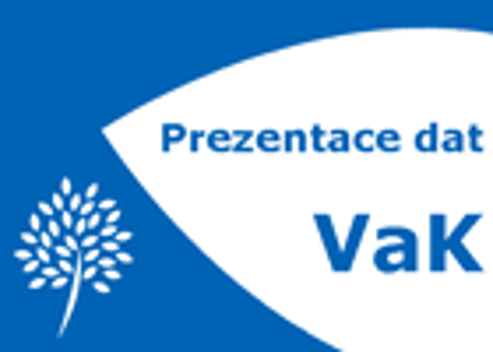 DěkujiZA POZORNOST
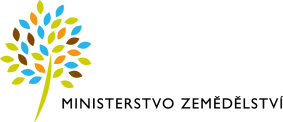 Kontakty:  Ing.  Radek Hospodka, radek.hospodka@mze.cz
Autor fotografií: Fotografie použité na základě licence od Shutterstock.com
[Speaker Notes: Vyjděte prosím z tohoto závěrečného snímku, který je přímo v prezentaci – upravte texty dle potřeby, vyměňte případně podkladovou fotografii, a to buď přes pravé tlačítko myši Změnit obrázek, nebo obrázek smažte a vložte nový pomocí ikony uprostřed zástupného symbolu pro vložení obrázku. Klikněte na nově vložený obrázek a přeneste jej do pozadí přes Nástroje obrázku / Formát / Přenést dál / Přenést do pozadí. Toto řešení zachovává možnost výměny podkladového obrázku – více viz poznámka u titulního snímku.]